Chemical Names and Formulas of Compounds
PowerPoint 4.2
Reminder of Information inPowerPoint 4.1 and in PowerPoint 4.2
You should feel comfortable writing chemical names, determining chemical formulas, and utilizing both Bohr diagrams and Lewis diagrams.
Bohr diagram
Chemical name
Sodium chloride
-
+
Cl
Na
Chemical formula
NaCl
Lewis diagram
Chemical equation
Na+ + Cl- → NaCl
+
-
Cl
Na
Chemical Equations
Chemical equations represent chemical reactions
One or more chemical changes occurring simultaneously.
Symbolic equation,
Coefficient
Reactants
Products
State of matter
Word equation,
Law of Conservation of Mass
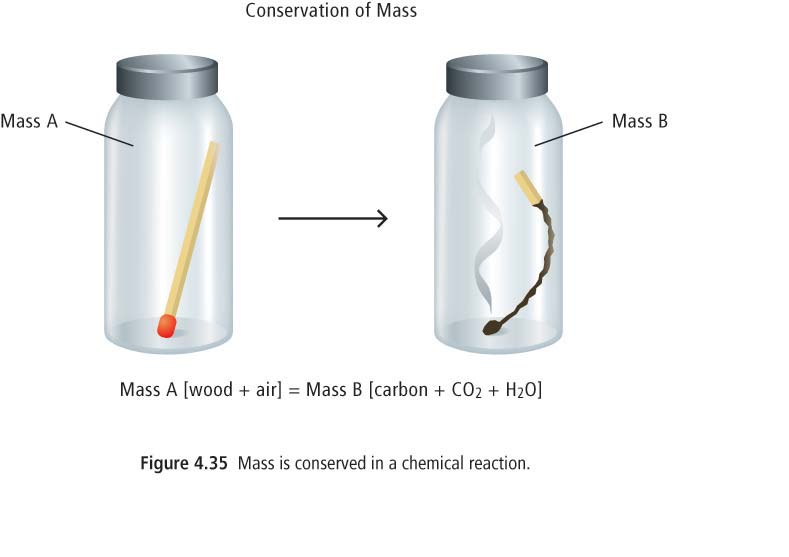 The total mass of the products is always equal to the total mass of the reactants in a chemical reaction

Atoms are neither created nor destroyed during a chemical reaction.
Various Forms of Chemical Equations
A word equation shows only the names for the reactants and products,
Methane + oxygen → water + carbon dioxide
A skeleton equation shows only the formulas for the reactants and products,
CH4(g) + O2(g) ↔ H2O(g) + CO2(g)
A balanced equation shows the identities of each pure substance involved as well as the matching number of each element on both sides of the chemical equation.
CH4(g) + 2O2(g) ↔ 2H2O(g) + CO2(g)
How to transform a Word equation into a skeleton equation
Methane + oxygen → water + carbon dioxide
Word
Naming binary covalent compounds
CO2
O2
H2O
CH4
Names of these compounds 
must be memorized,
	H2O	Water
	CH4	Methane
	NH3	Ammonia
Naturally diatomic molecule
(H2, N2, O2, S2, F2, Cl2, Br2, I2)
HOFNBrICl
CH4 + O2 → H2O + CO2
skeleton
Try transforming the following Word equation into a skeleton equation
Hydrogen + nitrogen → ammonia
Word
N2
NH3
H2
Naturally diatomic molecule
(H2, N2, O2, S2, F2, Cl2, Br2, I2)
H2 + N2 → NH3
skeleton
How to Transform a Skeleton Equation to a Balanced Equation
CH4 +   O2 →    H2O + CO2
2
2
Hints,
Count the total number of atoms on each side of the arrow
Recount as coefficients are added
Balance compounds first
Balance single elements last
Balance O and H last if on both sides
Polyatomic ions can often be counted as one unit instead of counting each element separately.
Utilize fractions to balance diatomic elements.
1
4
4
1
2
3
1
4
4
1
4
2
C
H
O
Try to Transform the Following Skeleton Equation into a Balanced Equation
4
6
x 2
2
C2H6 +     O2 →    CO2 +   H2O
7
2
3
2
2
5
1
2
3
2
6
7
2
6
2
C
H
O
2
6
7
Summary
Reactants
Products
Methane + oxygen → water + carbon dioxide
Word equation
CH4(g) + O2(g) → H2O(g) + CO2(g)
Skeleton equation
Following the Law of conservation of mass
Balanced equation
CH4(g) + 2O2(g) → 2H2O(g) + CO2(g)